Осы.
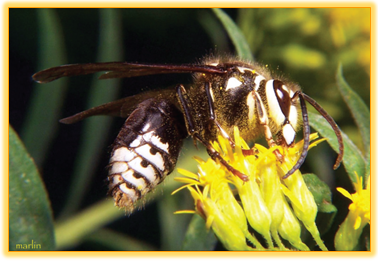 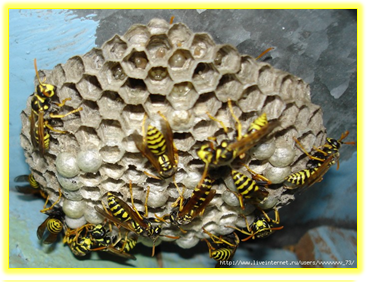 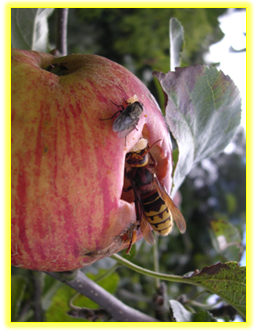 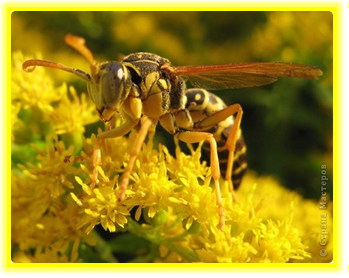 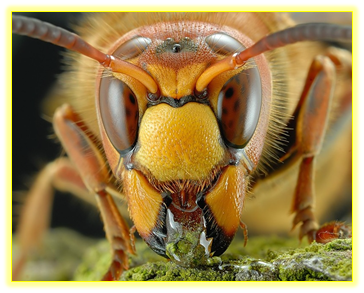 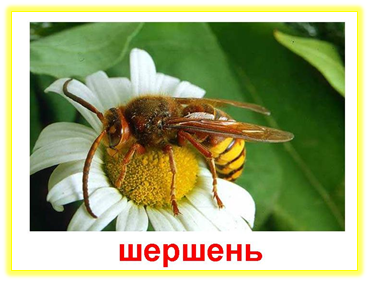 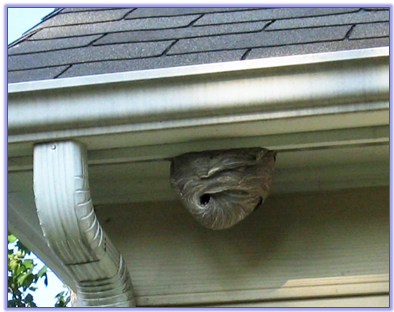 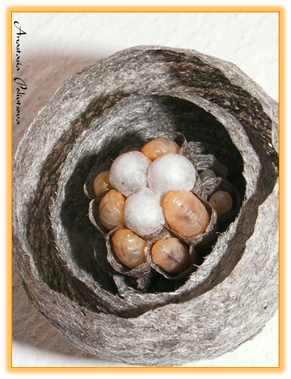 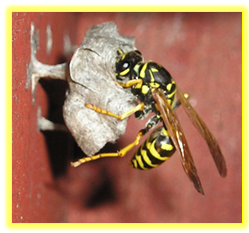 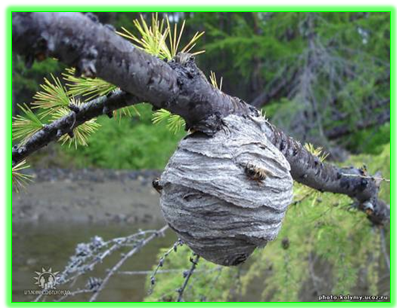 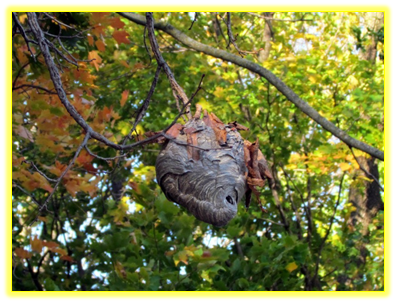